Arquiteturas Paralelas
Prof. Rodrigo Amorim
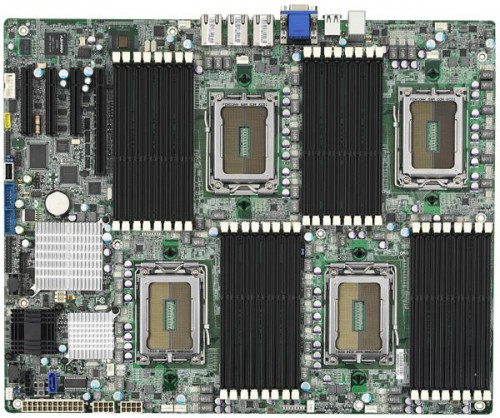 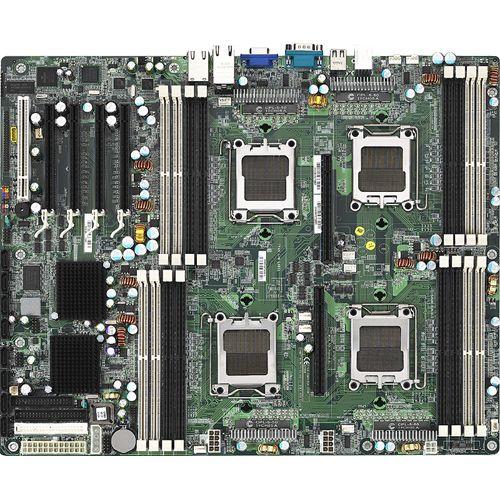 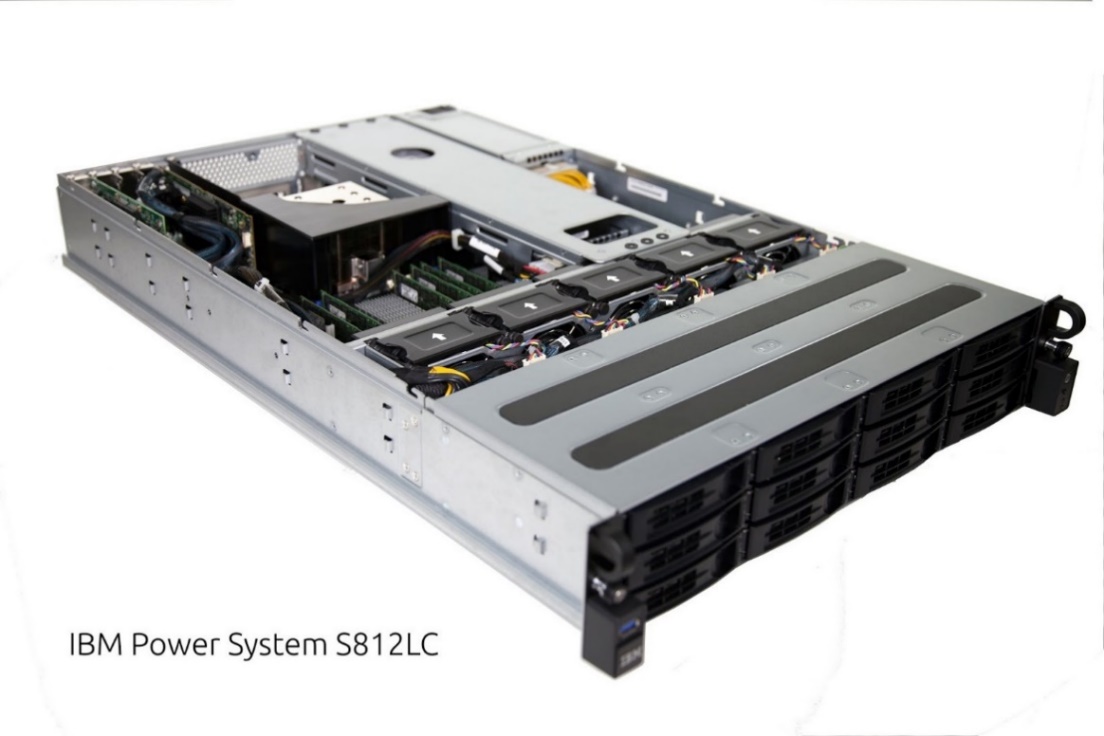 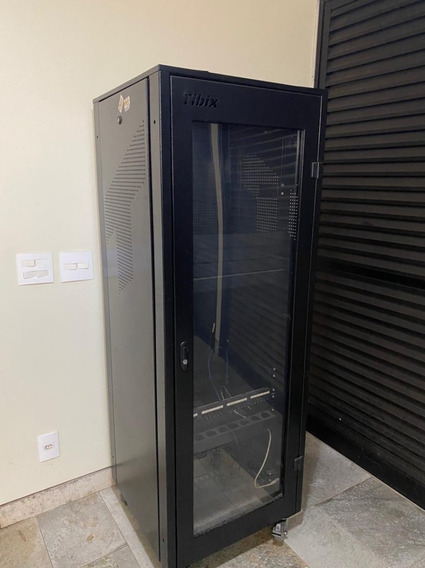 Multiprocessadores Simétricos (SMP)
2-96 processadores na mesma placa ou sistema;
Acima de 48 processadores necessidade de registro no Ministério de Defesa (DOD);
Custo de 8 mil a aproximadamente 50 milhões
Máquina fortemente acoplada
Vantagens
Espaço Físico
Manutenção e operação
Compatibilidade de Sistemas
Configuração
Velocidade de comunicação
Consumo de energia
Desvantagens
Escalabilidade Incremental
Custo elevado
Disponibilidade
SMP – Arquitetura de Memória
UMA – Acesso Uniforme à Memória
NUMA – Acesso Não Uniforme à Memória
CC-NUMA – Acesso Não Uniforme à Memória com Coerência de Cache

Gerenciamento e controle de escalonamento feito pela memória RAM.
CPU4
CPU2
CPU1
CPU2
CPU3
CPU4
CPU1
CPU3
RAM
RAM
RAM
RAM
RAM
UMA
NUMA
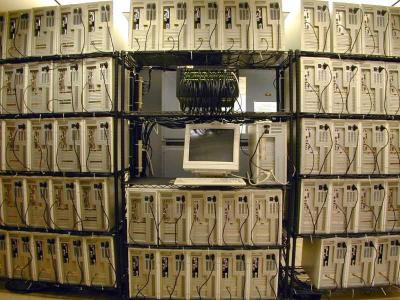 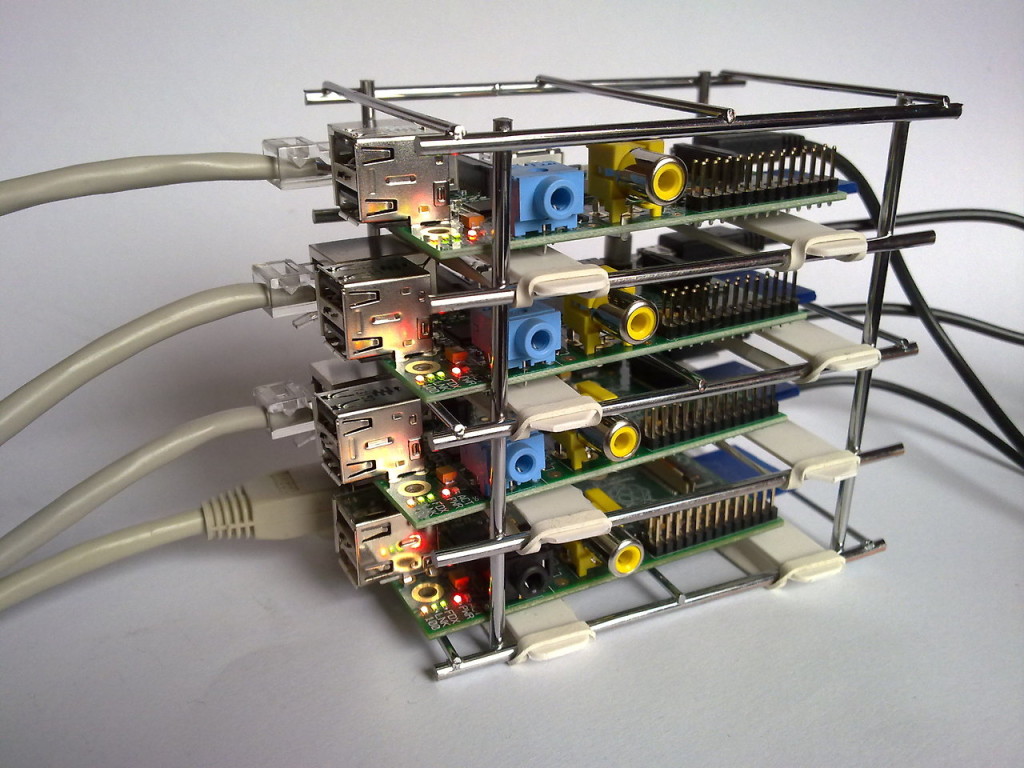 Cluster
Máquinas em Rede com comportamento de uma única máquina;
Os nós são escravos e processam o que a máquina primária (principal) distribui;
Sistema Fracamente Acoplado
Vantagens
Escalabilidade Absoluta
Escalabilidade Incremental
Custo-benefício
Disponibilidade
Flexibilidade
Desvantagens
Espaço Físico
Consumo de Energia
Manutenção e operação
Compatibilidade de Sistemas
Configuração
Cluster – Arquitetura de Memória
Memória compartilhada – HPC (High Performance Computing)
Memória distribuída – HA (High Availability)
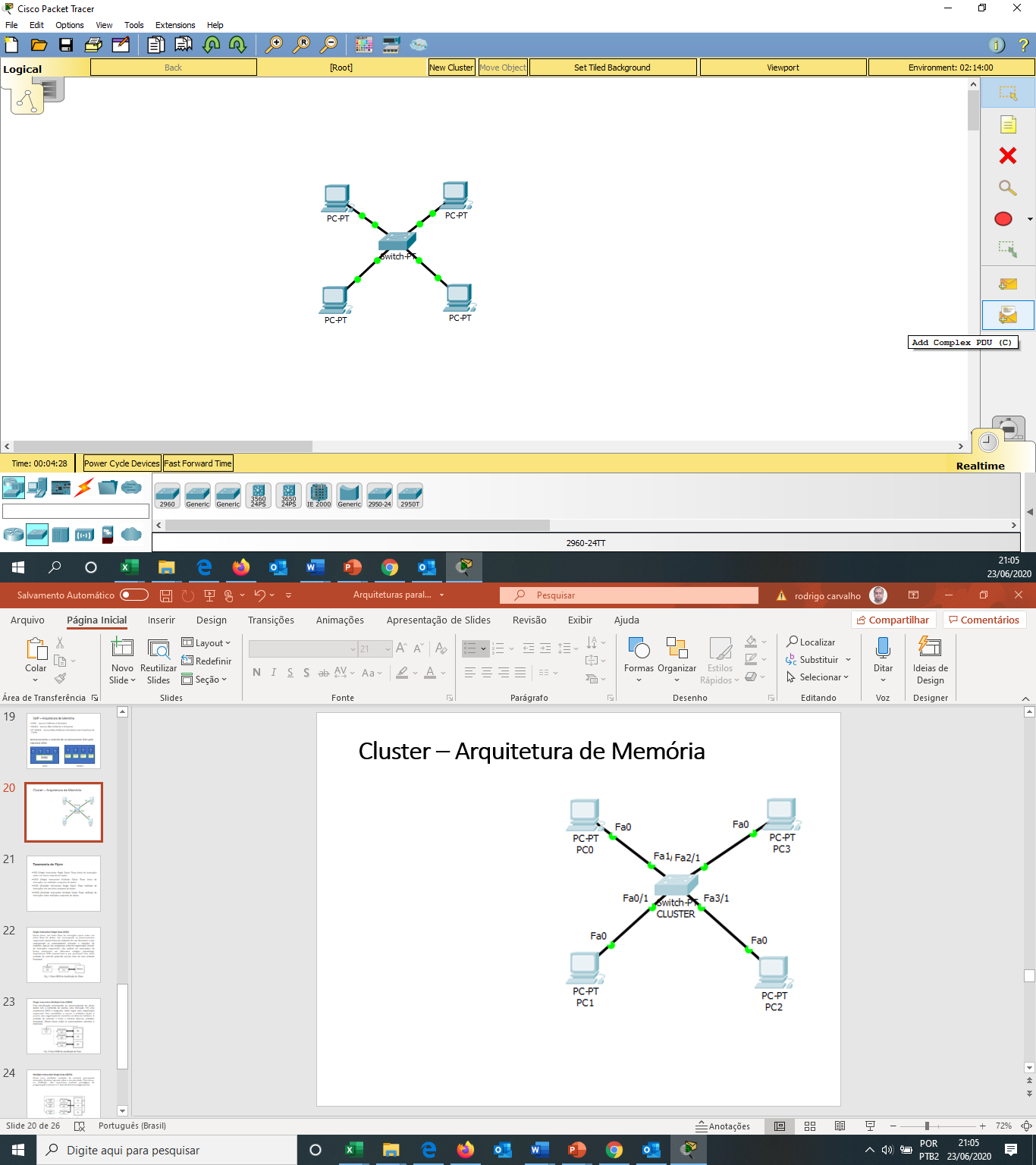 1
Arquitetura COMA – Cache Only Memory Access

Protocolo MESI
Hadoop
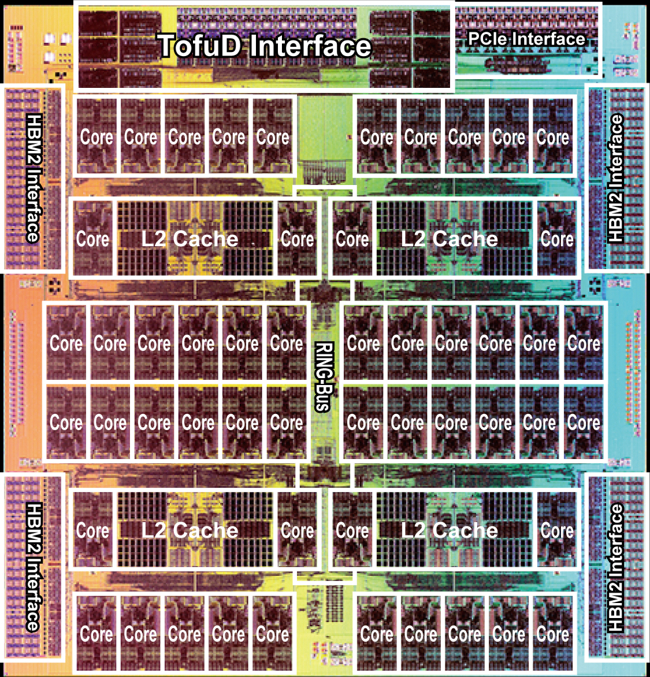 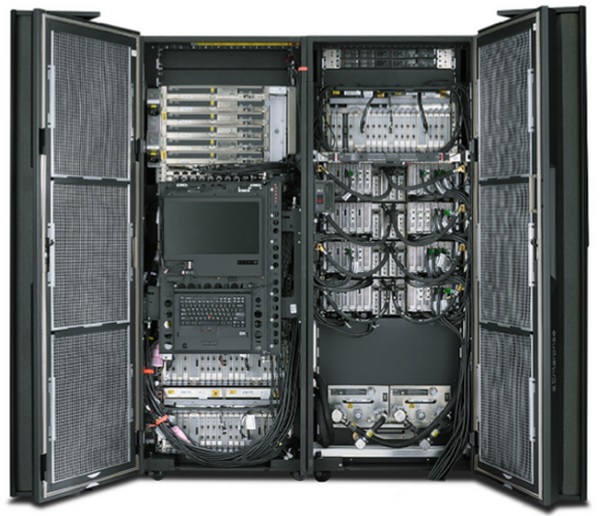 Mainframe
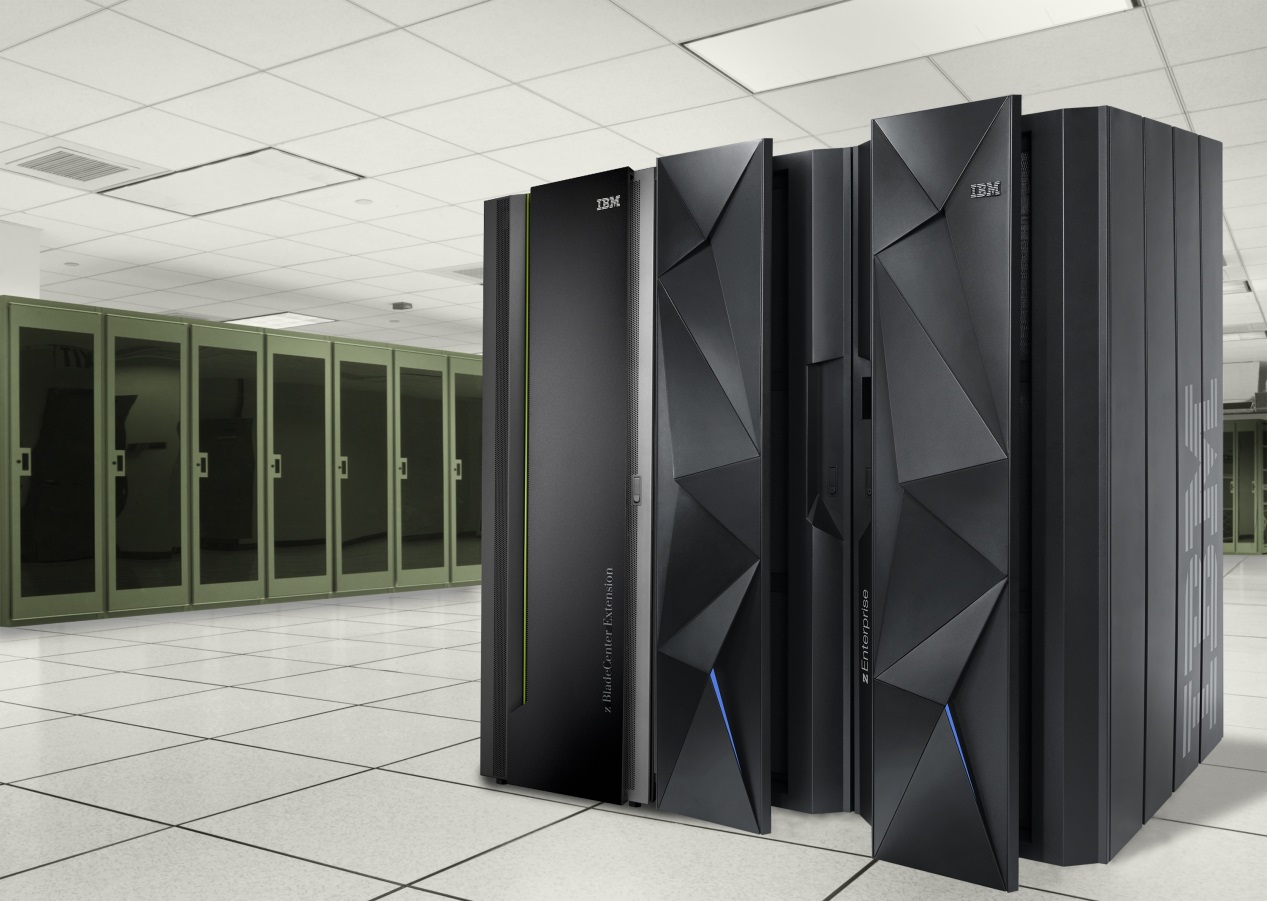 https://www.youtube.com/watch?v=WurCFAfIaZM
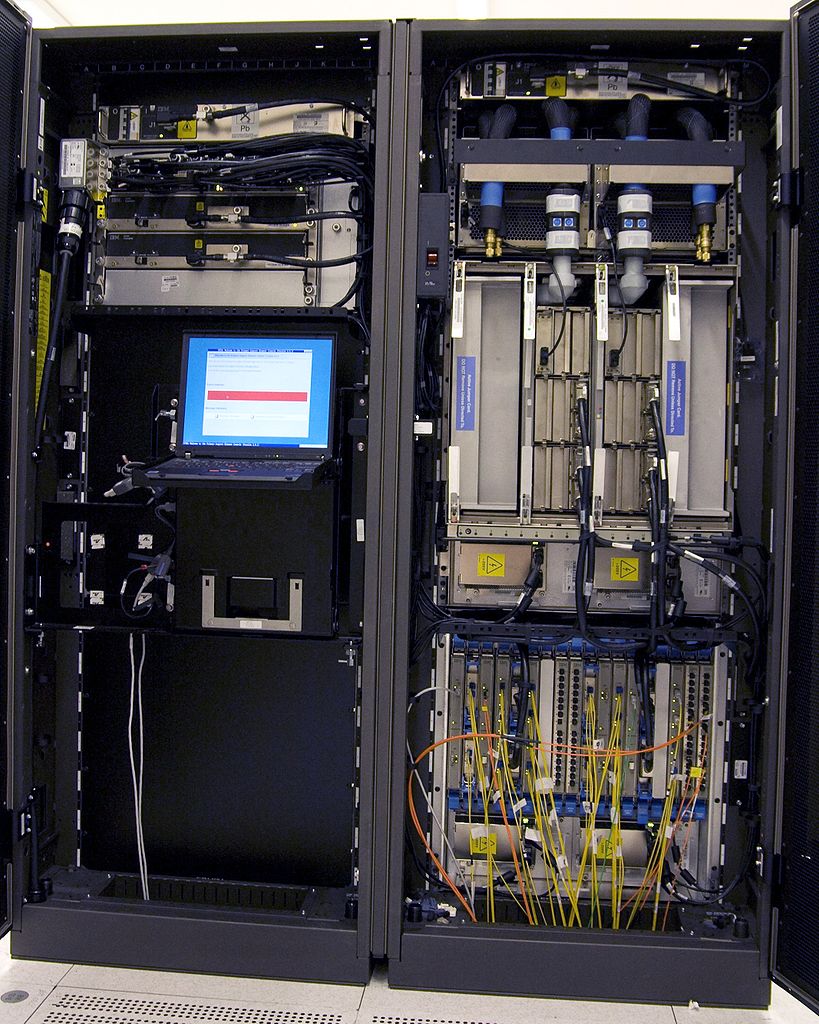 IBM DS8950F Model 996
De 20 a 40 núcleos POWER9 por sistema
 De 512 GB a 2.048 GB de cache de sistema
 De 16 a 384 cartões flash
 De 4 a 128 portas de host
 Capacidade física máxima de 5.898 TB
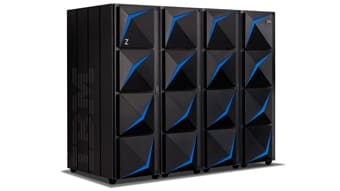 Servidores Blade
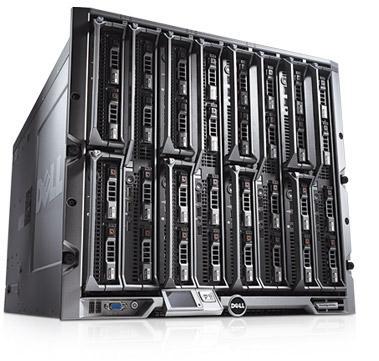 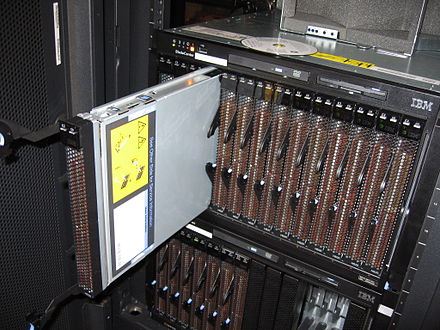 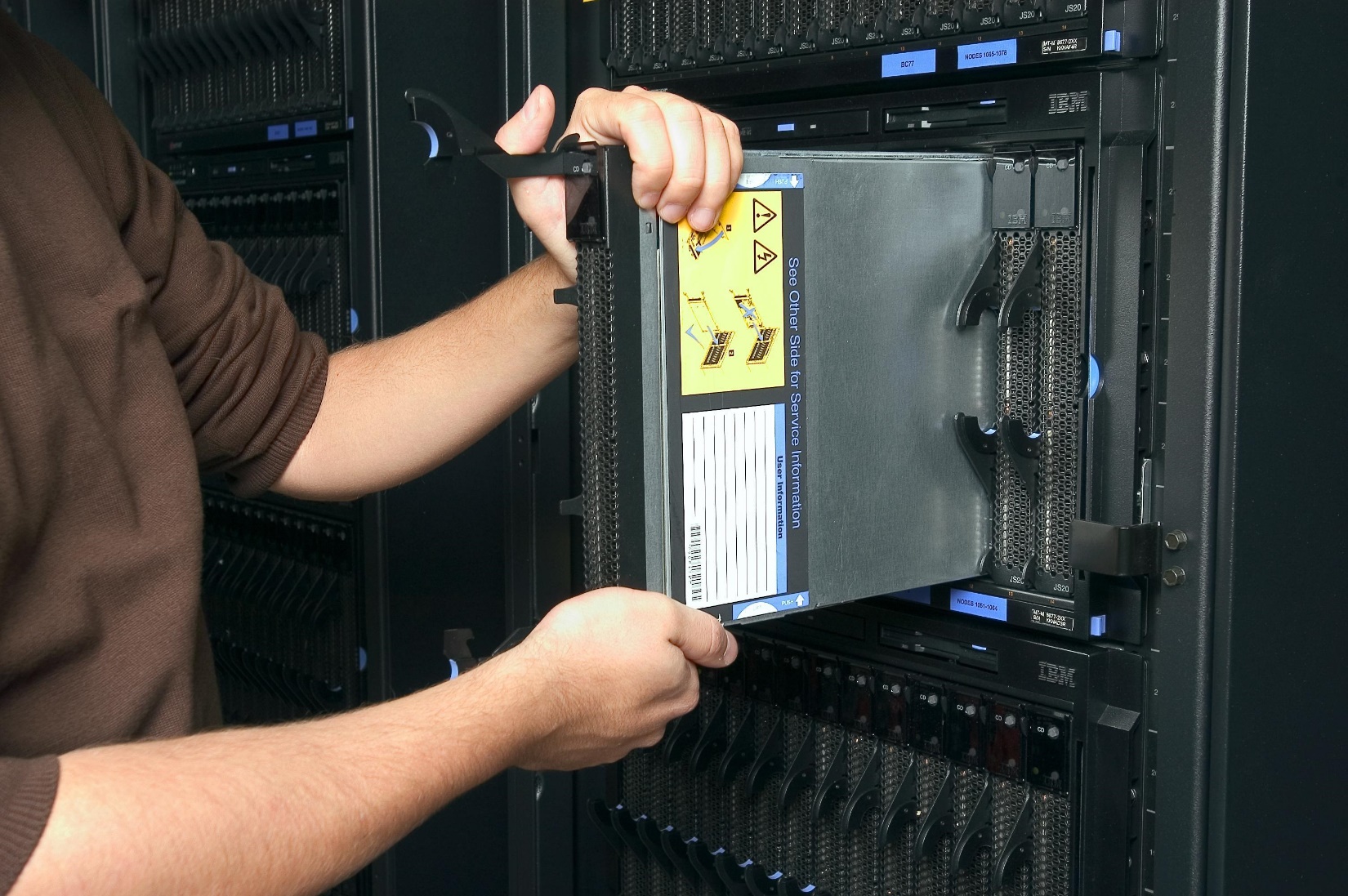 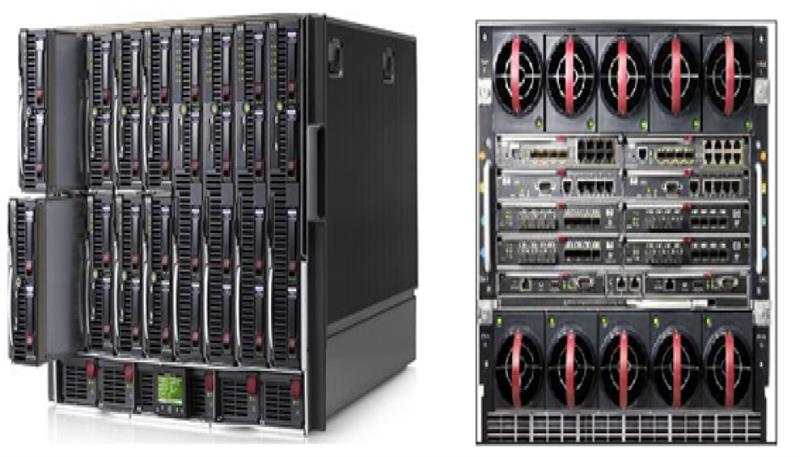 Taxonomia de Flynn
SISD (Single Instruction Single Data): Fluxo único de instruções sobre um único conjunto de dados.
SIMD (Single Instruction Multiple Data): Fluxo único de instruções em múltiplos conjuntos de dados.
MISD (Multiple Instruction Single Data): Fluxo múltiplo de instruções em um único conjunto de dados.
MIMD (Multiple Instruction Multiple Data): Fluxo múltiplo de instruções sobre múltiplos conjuntos de dados.
Single Instruction Single Data (SISD)
Nesta classe, um único fluxo de instruções opera sobre um único fluxo de dados. Isto corresponde ao processamento sequencial característico da máquina de von Neumann e que compreende os computadores pessoais e estações de trabalho (Monoprocessada/mononucleada). Apesar dos programas estarem organizados através de instruções sequenciais, elas podem ser executadas de forma sobreposta em diferentes estágios (pipelining). Arquiteturas SISD caracterizam-se por possuírem uma única unidade de controle podendo possuir mais de uma unidade funcional.
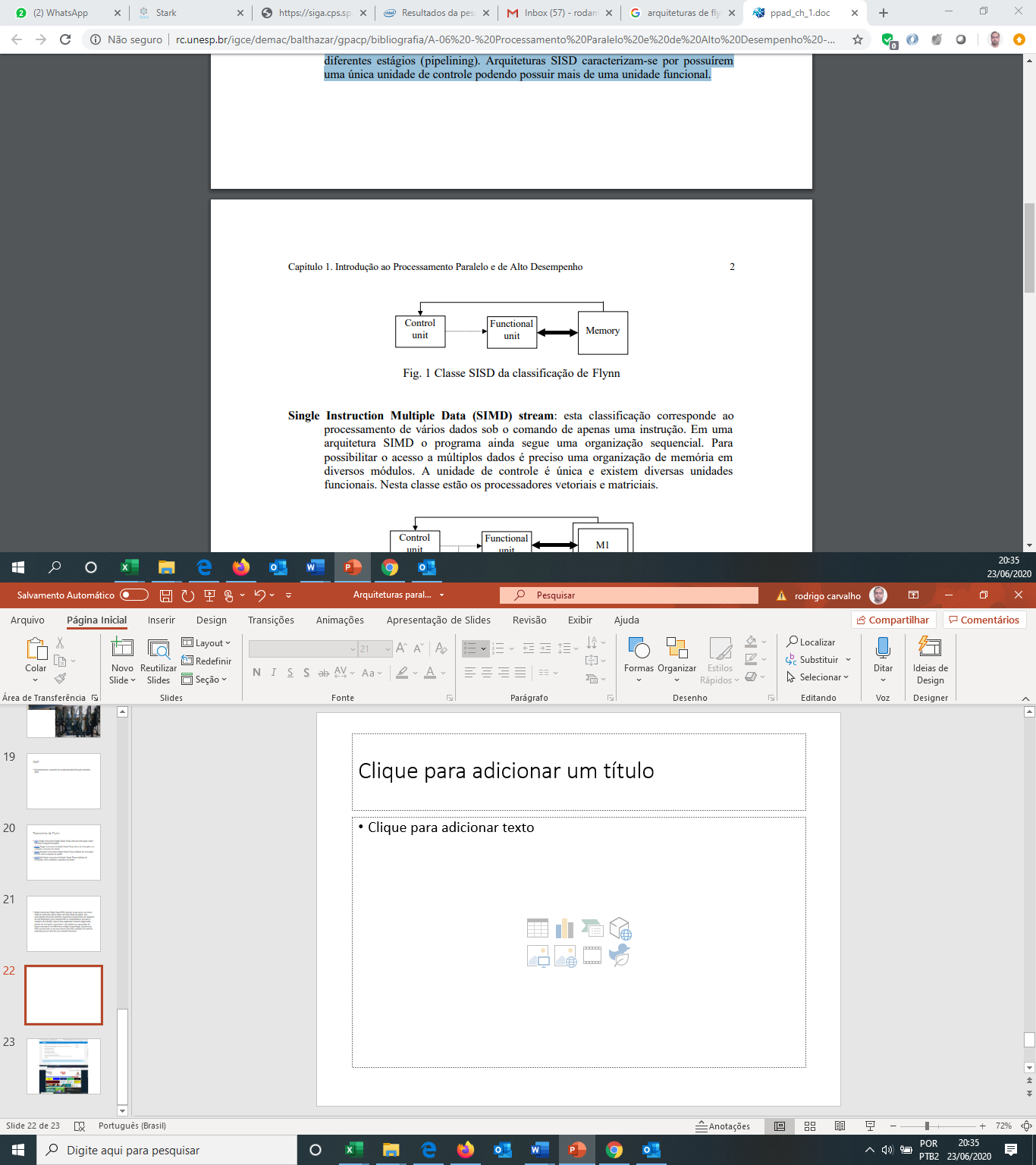 Single Instruction Multiple Data (SIMD) 
Esta classificação corresponde ao processamento de vários dados sob o comando de apenas uma instrução. Em uma arquitetura SIMD o programa ainda segue uma organização sequencial. Para possibilitar o acesso a múltiplos dados é preciso uma organização de memória em diversos módulos. A unidade de controle é única e existem diversas unidades funcionais. Nesta classe estão os processadores vetoriais e matriciais.
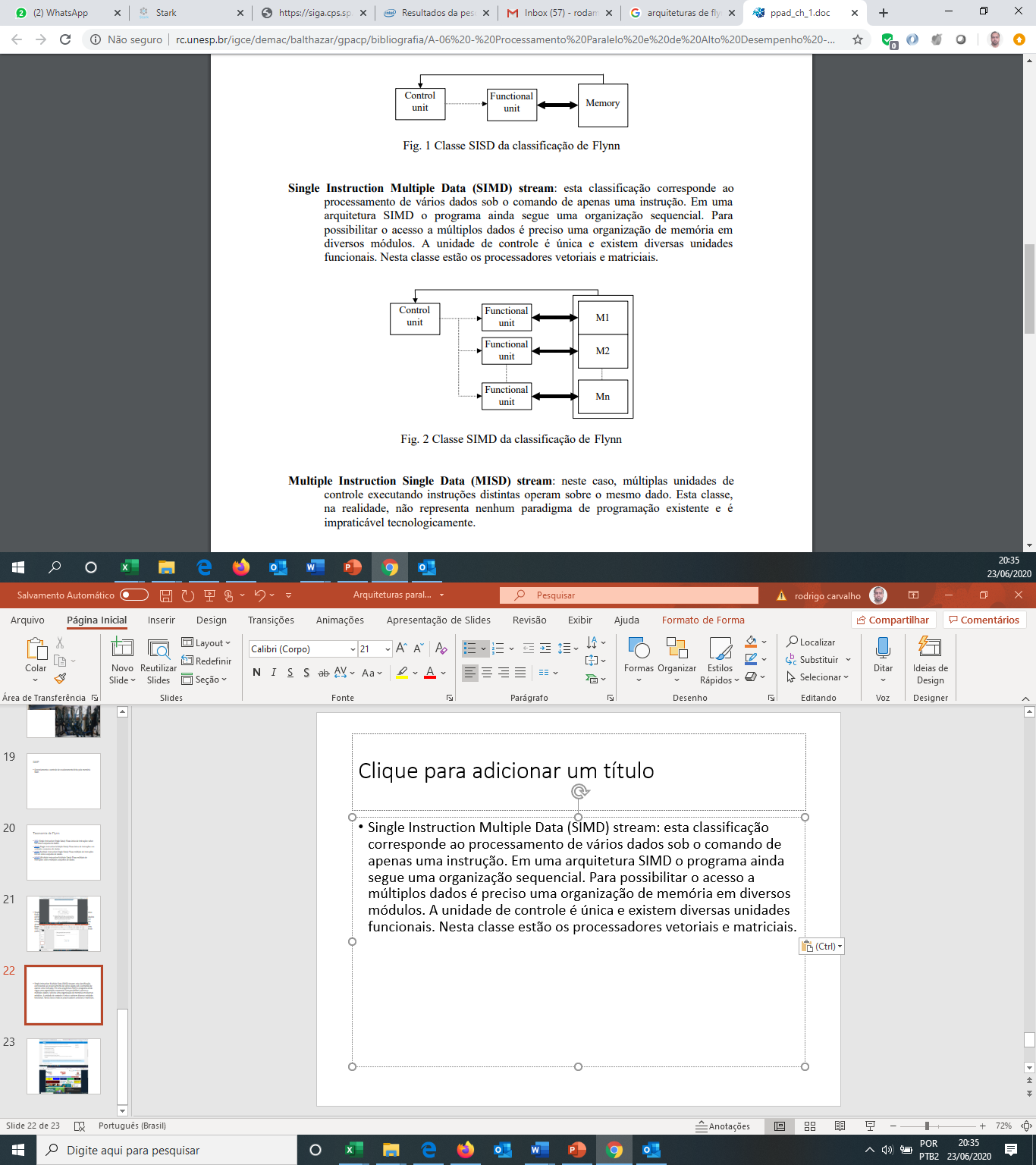 Multiple Instruction Single Data (MISD) 
Neste caso, múltiplas unidades de controle executando instruções distintas operam sobre o mesmo dado. Esta classe, na realidade, não representa nenhum paradigma de programação existente e é impraticável tecnologicamente.
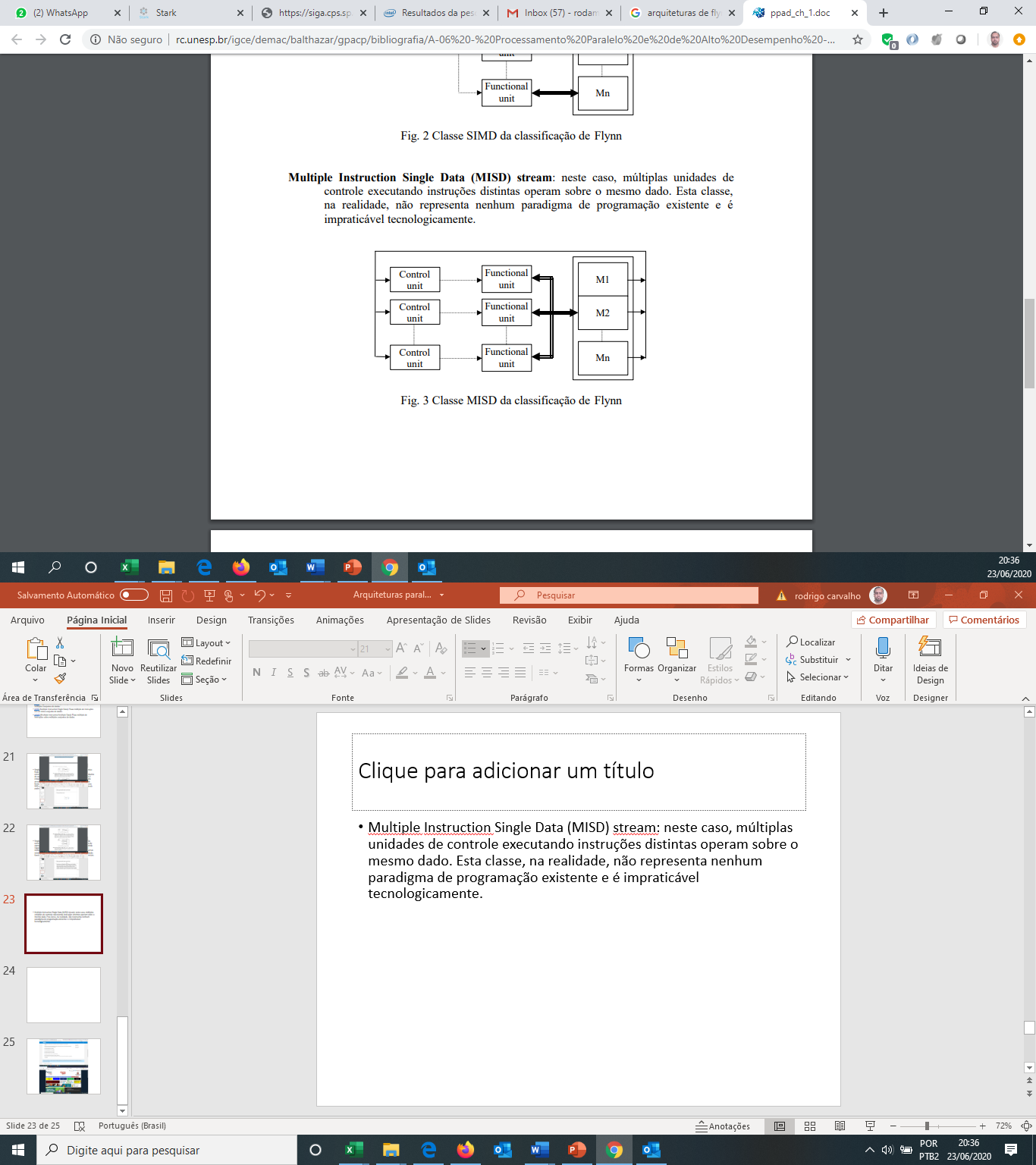 Multiple Instruction Multiple Data (MIMD)
Esta classe é bastante genérica envolvendo o processamento de múltiplos dados por parte de múltiplas instruções. Neste caso, várias unidades de controle comandam suas unidades funcionais, as quais tem acesso a vários módulos de memória. Qualquer grupo de máquinas operando como uma unidade (deve haver um certo grau de interação entre as máquinas) enquadra-se como MIMD. Alguns representantes desta categoria são os servidores multiprocessados (SMP), as redes de estações (CLUSTER) e as arquiteturas massivamente paralelas (BLADE).
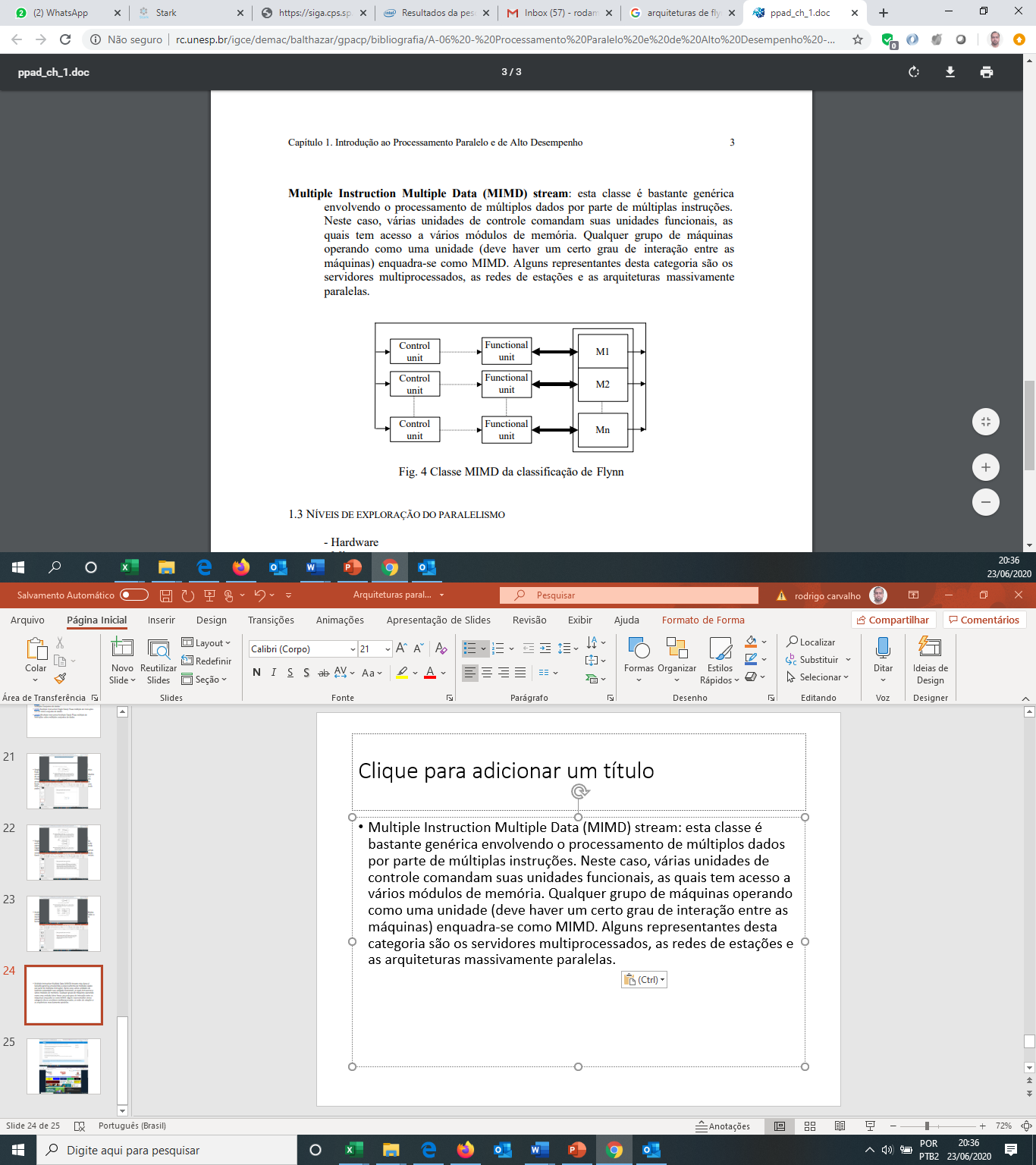 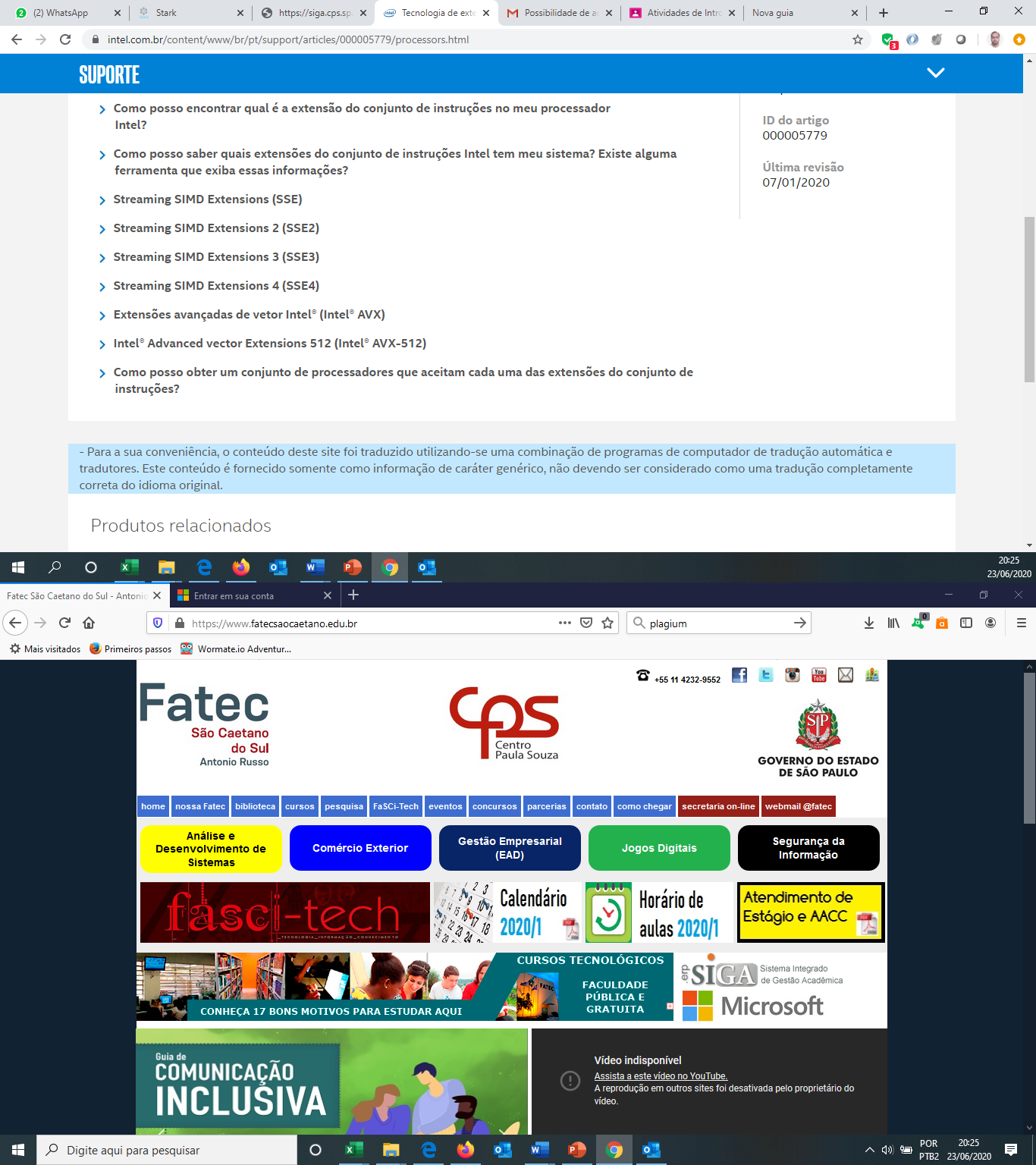 Processamento em Nuvem
Processamento Distribuído

Voluntário
Retorno Financeiro

Processamento Centralizado
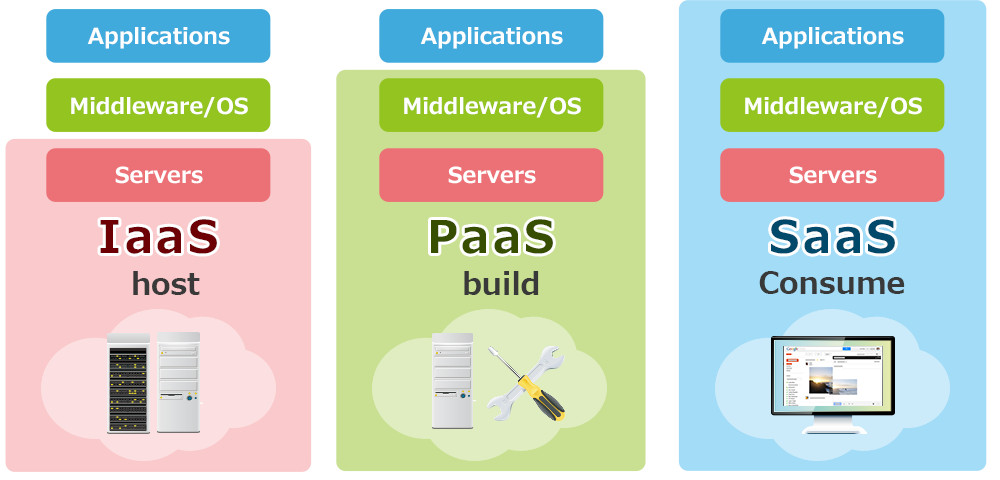 24
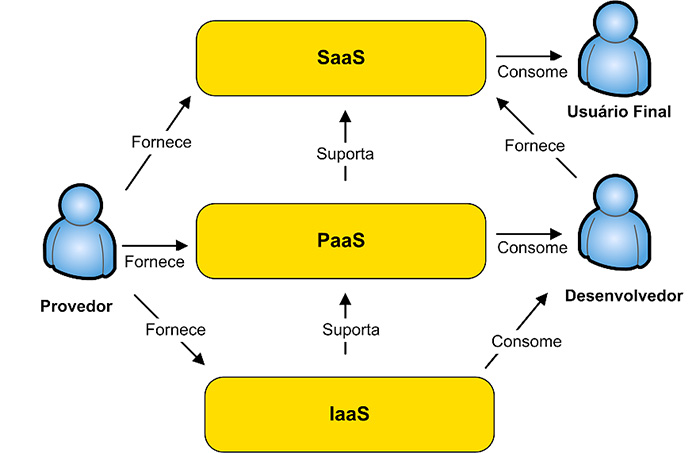 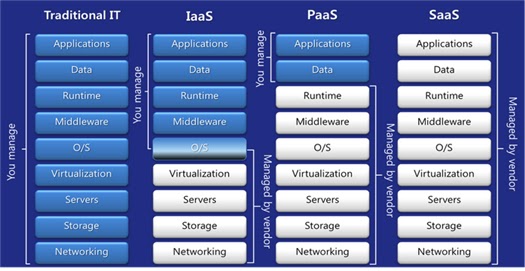 26
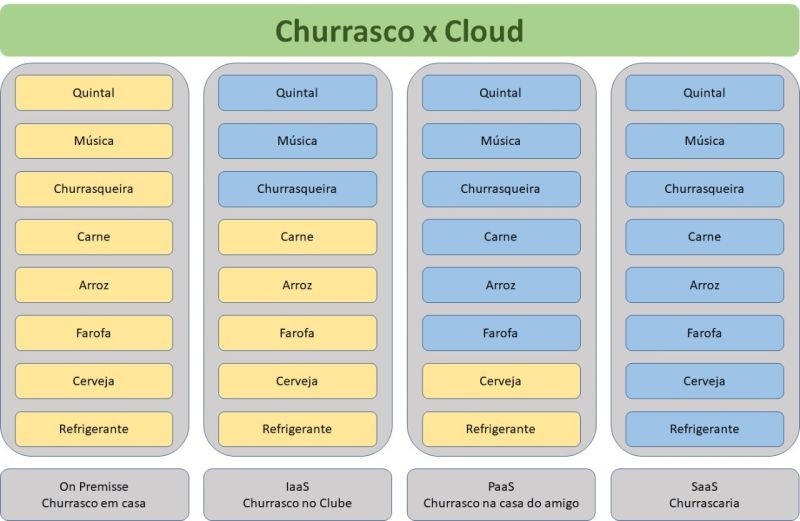 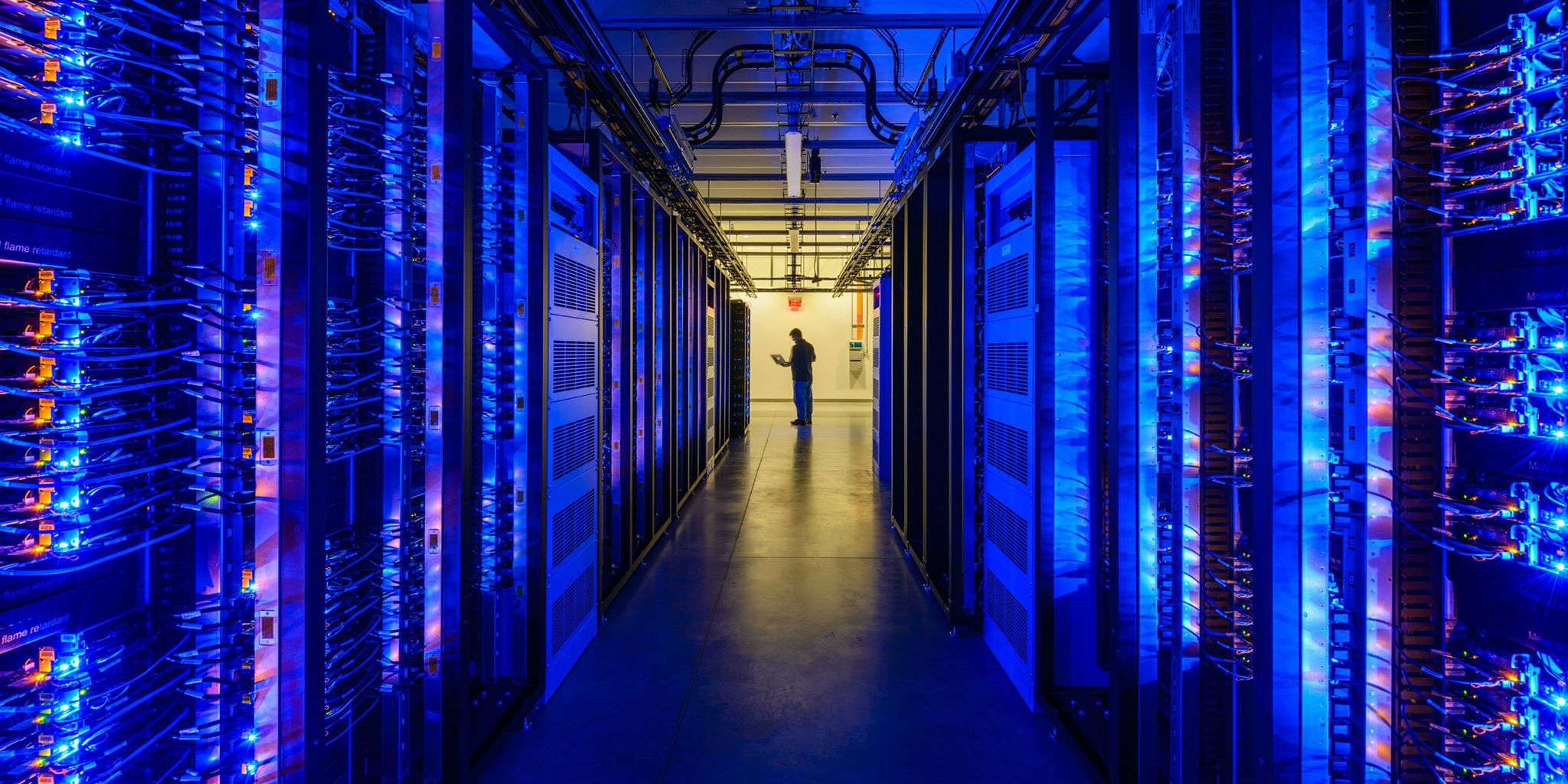 28
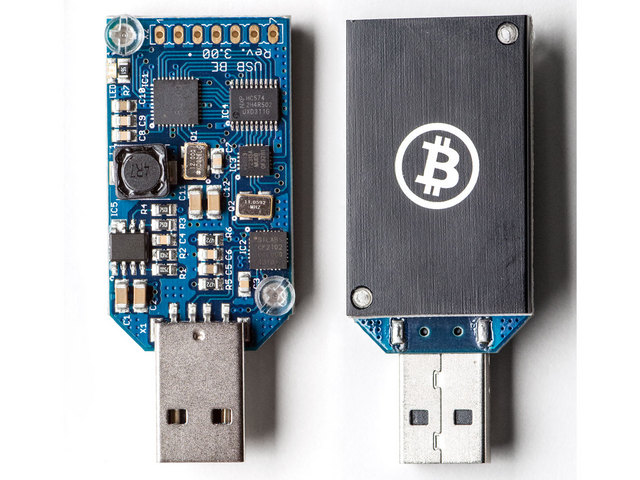 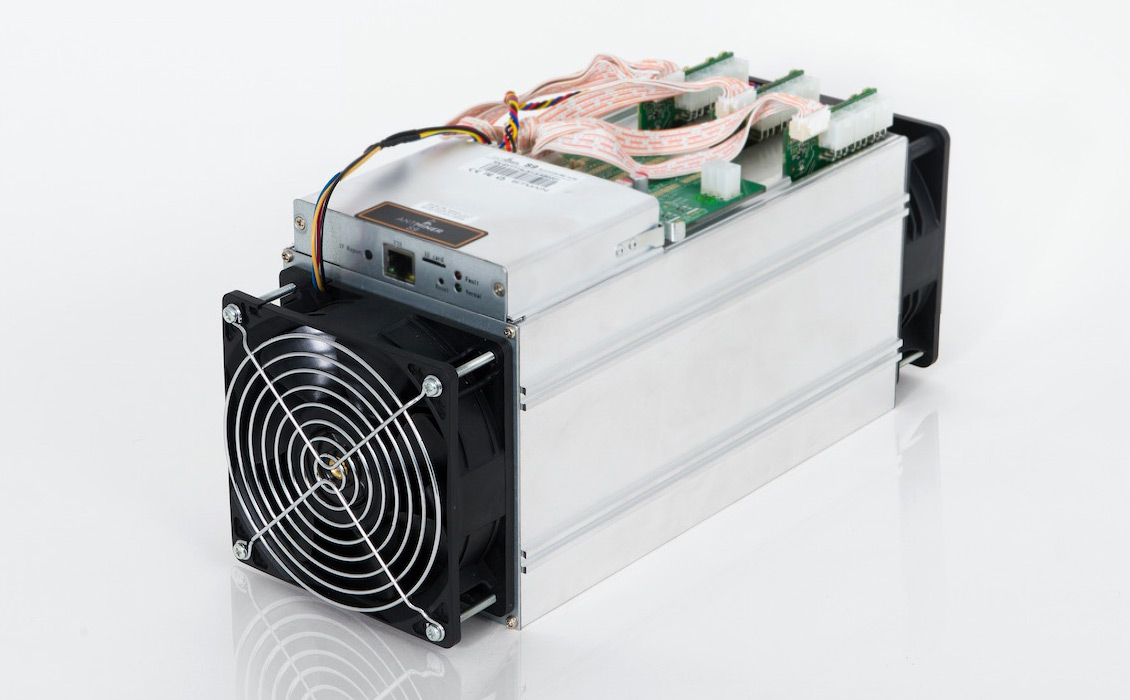 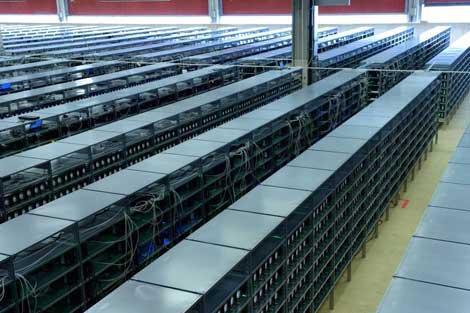 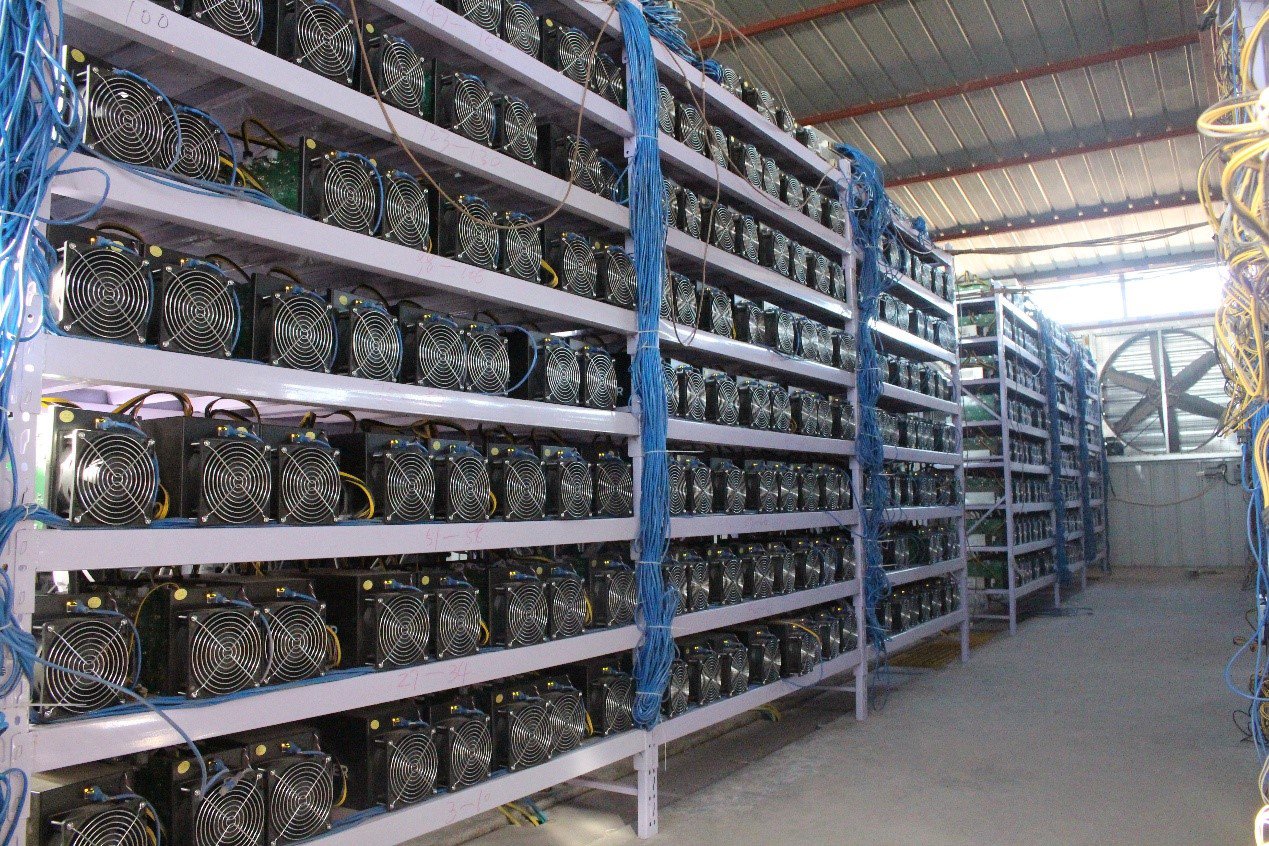 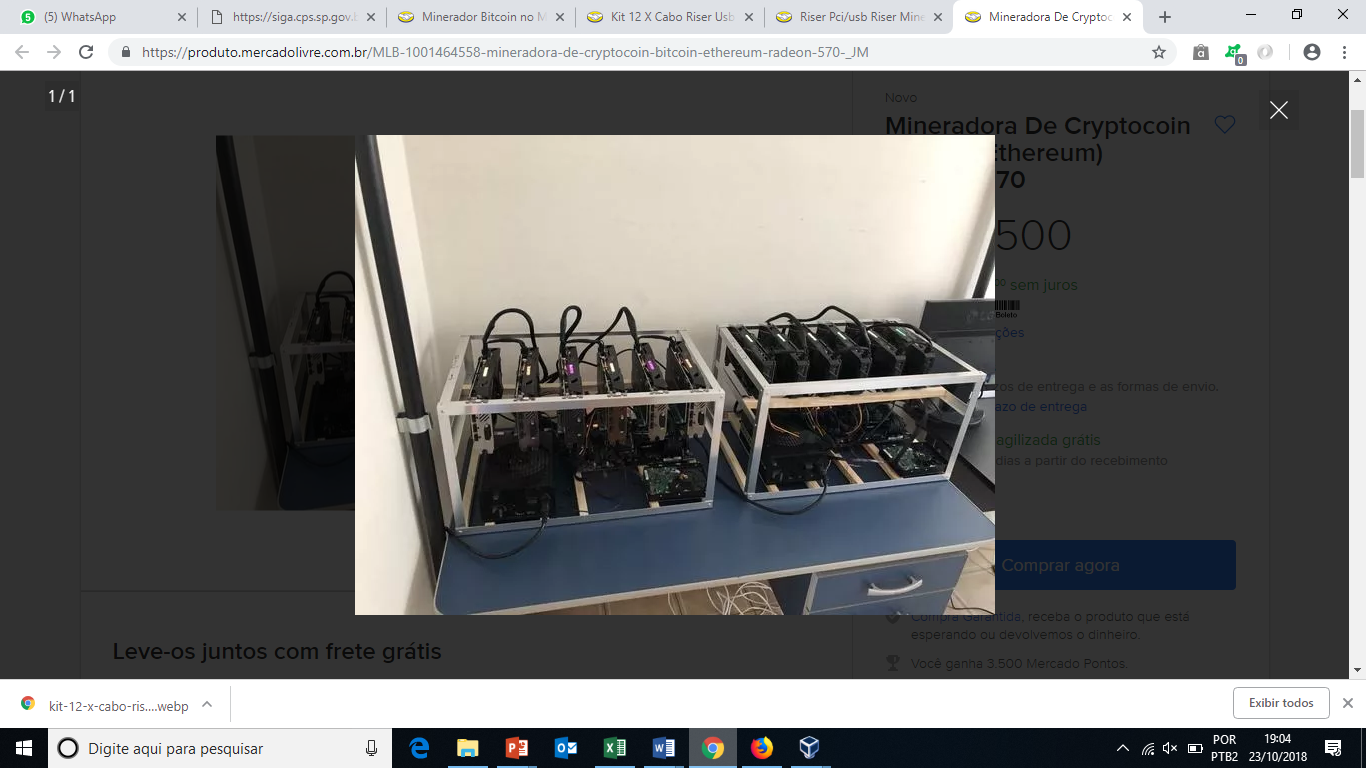 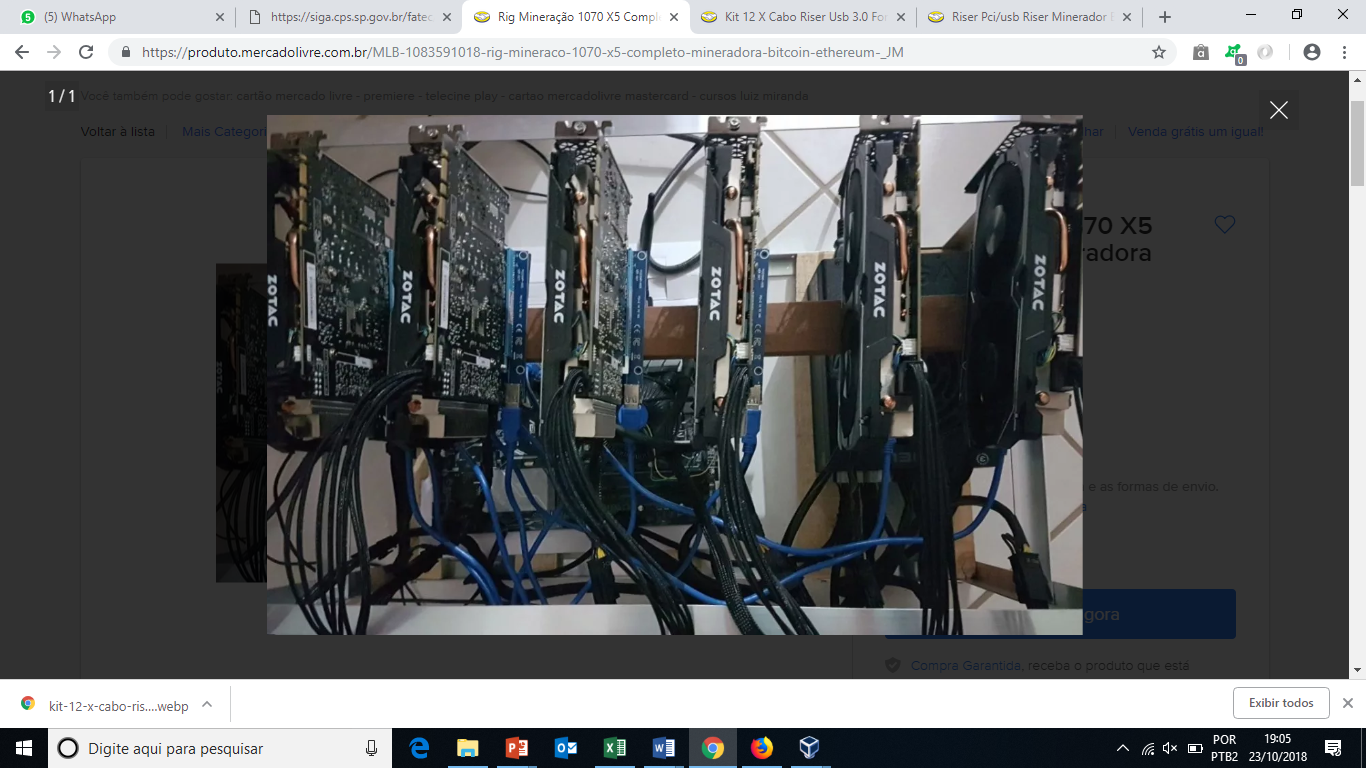